О ситуации в сфере интеллектуальной собственностиОКС УФАС, 19.05.2016РОМАНОВА Н. В.
Что относится к РИД и средствам индивидуализации
Произведения науки, литературы и искусства;
Программы для ЭВМ;
Базы данных;
Исполнения, Фонограммы, Сообщения в эфир или по кабелю радио-и телепередач;
Изобретения;
Полезные модели;
Промышленные образцы;
Селекционные достижения (сорта растений, породы животных);
Топологии интегральных микросхем;
Секреты производства (ноу-хау);
Фирменные наименования Товарные знаки и знаки обслуживания;
Наименования мест происхождения товаров Коммерческие обозначения.
Интеллектуальная собственность – это правильно оформленные права на результат интеллектуальной деятельности (РИД);
Права авторов и патентообладателей, в зависимости от самого РИД, могут защищаться патентным либо авторским правом.
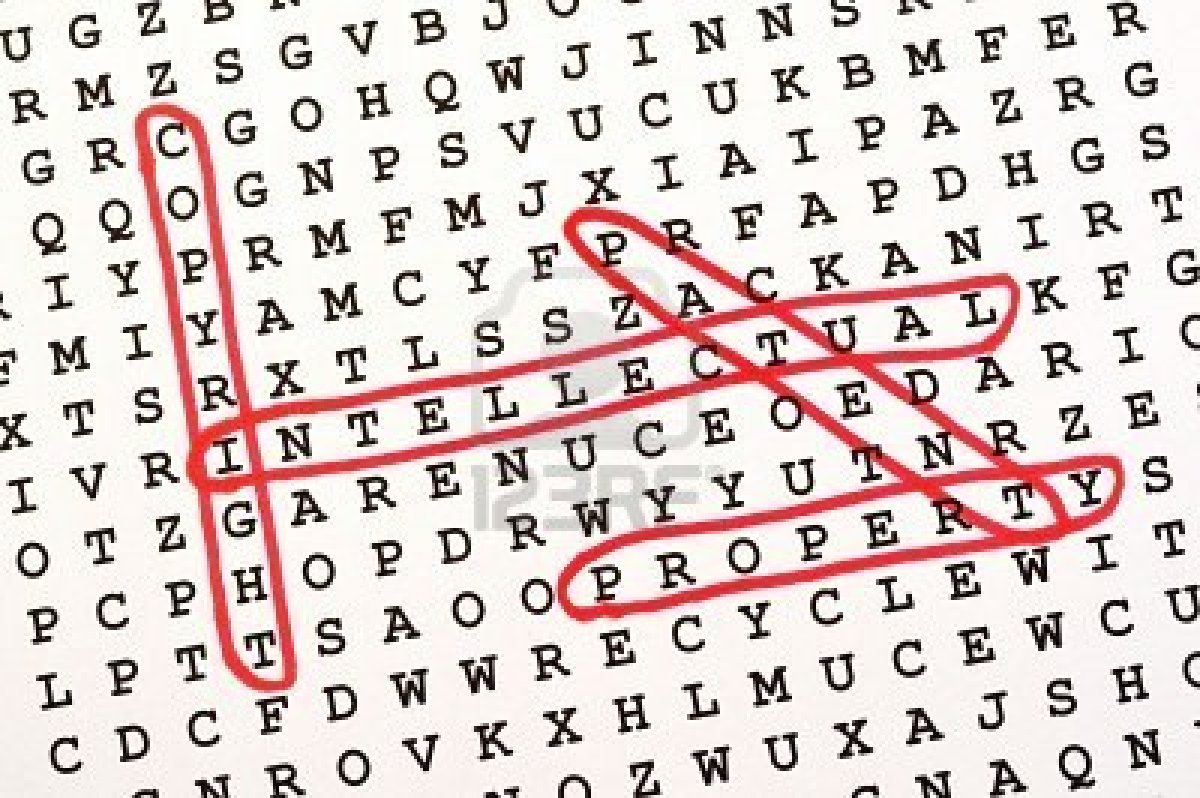 О полномочиях Роспатента
Положению о Федеральной службе по интеллектуальной собственности (с изм. и доп. от 29 июня, 12 декабря 2012 г., 28 января, 2 ноября 2013 г., 27 ноября, 27 декабря 2014 г., 10 сентября 2015 г.)
Федеральная служба по интеллектуальной собственности (РОСПАТЕНТ) находится в ведении Министерства экономического развития РФ и выполняет следующий ряд полномочий:
Организует прием на регистрацию заявок на созданные РИД;
Публикует сведения о поданных заявках и о продолжительности действия исключительного права на РИД, ведет государственные реестры по учету РИД;
Обеспечивает в пределах своей компетенции защиту сведений, составляющих государственную тайну;
Осуществляет проверку деятельности государственных заказчиков и организаций - исполнителей государственных контрактов, предусматривающих проведение НИОКР;
Проводит аттестацию патентных поверенных и выдачу свидетельств.
О целях РОСПАТЕНТА
Качество оказываемых услуг не должно ухудшиться. В связи с этим необходимо:
Внести поправки и частично даже переделать полностью существующую нормативную базу;
Упростить доступ к существующим патентным базам;
Обеспечить надежную правовую защиту интересов российских заявителей – авторов и патентообладателей на РИД;
Вести политику по популяризации создания и использования прав интеллектуальной собственности, повышения патентной грамотности.
Главная цель РОСПАТЕНТА – повышение результативности его работы.
Публичная декларация целей и задач ФИПС 2016г.
Цели и задачи ФИПС:
Получение функций по выработке государственной политики и нормативно-правовому регулированию в сфере ИС, включая авторские права;
Запуском работы по подготовке проектов нормативных правовых актов, направленных на совершенствование охраны и развитие охраны и гражданского оборота прав на РИД;
Расширение и упрощение доступа к патентно-информационным ресурсам;
Повышение результативности НИОКР в части создания новых технических решений;
Повышение качества предоставления государственных услуг в сфере правовой охраны РИД.
ПЕРСПЕКТИВЫ:
РОСПАТЕНТ – «ЕДИНЫЙ РЕГУЛЯТОР» 
в сфере ИС
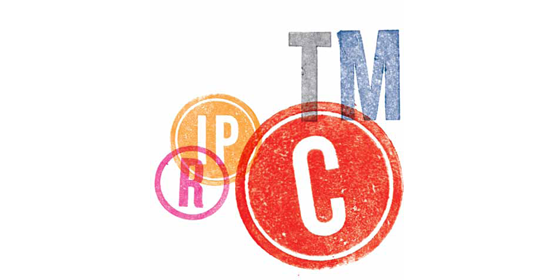 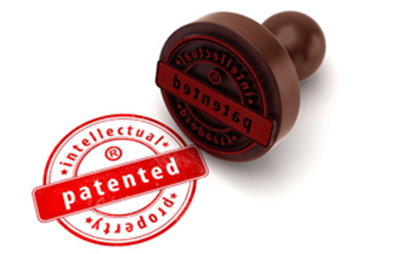 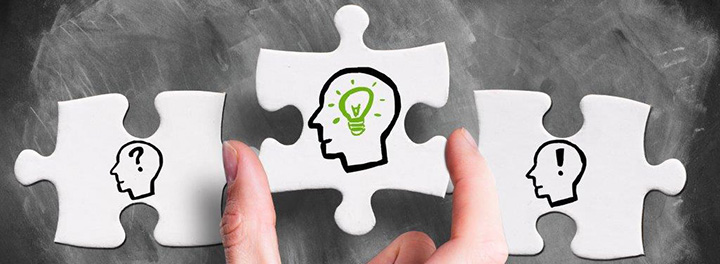 День интеллектуальной собственности
Творчество в цифровой среде:  
Переосмысление культуры

ИС в сети Интернет
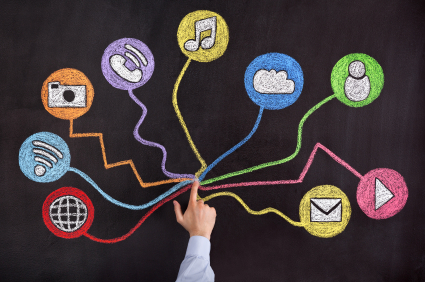 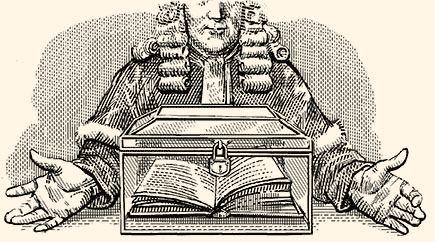 Правовая защита ИС РФ
Мирошниченко В. В., Пилкин В. Е. vs Sony Electronics,
General Electric and Toshiba Corporation

Были признаны недействительными:
патент РФ №2402862 ПРЕОБРАЗОВАТЕЛЬ ПЕРЕМЕННОГО СИГНАЛА - в интересах General Electric, ИЗ двойного назначения
патент РФ №2427879 УПРАВЛЕНИЕ ВИРТУАЛЬНЫМИ СИМВОЛАМИ в интересах Sony Corporation, 
патент РФ 2429520 на изобретение - в интересах Sony Corporation и Toshiba Corporation
Аттестация патентных поверенных
В связи с увеличением объема полномочий РОСПАТЕНТА право на аттестацию патентных поверенных и ведения учета их деятельности планируется передать в ведение СРО – саморегулируемой организации.
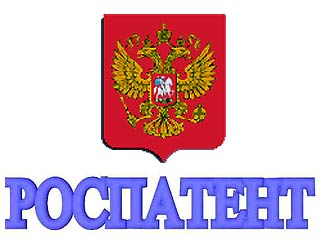 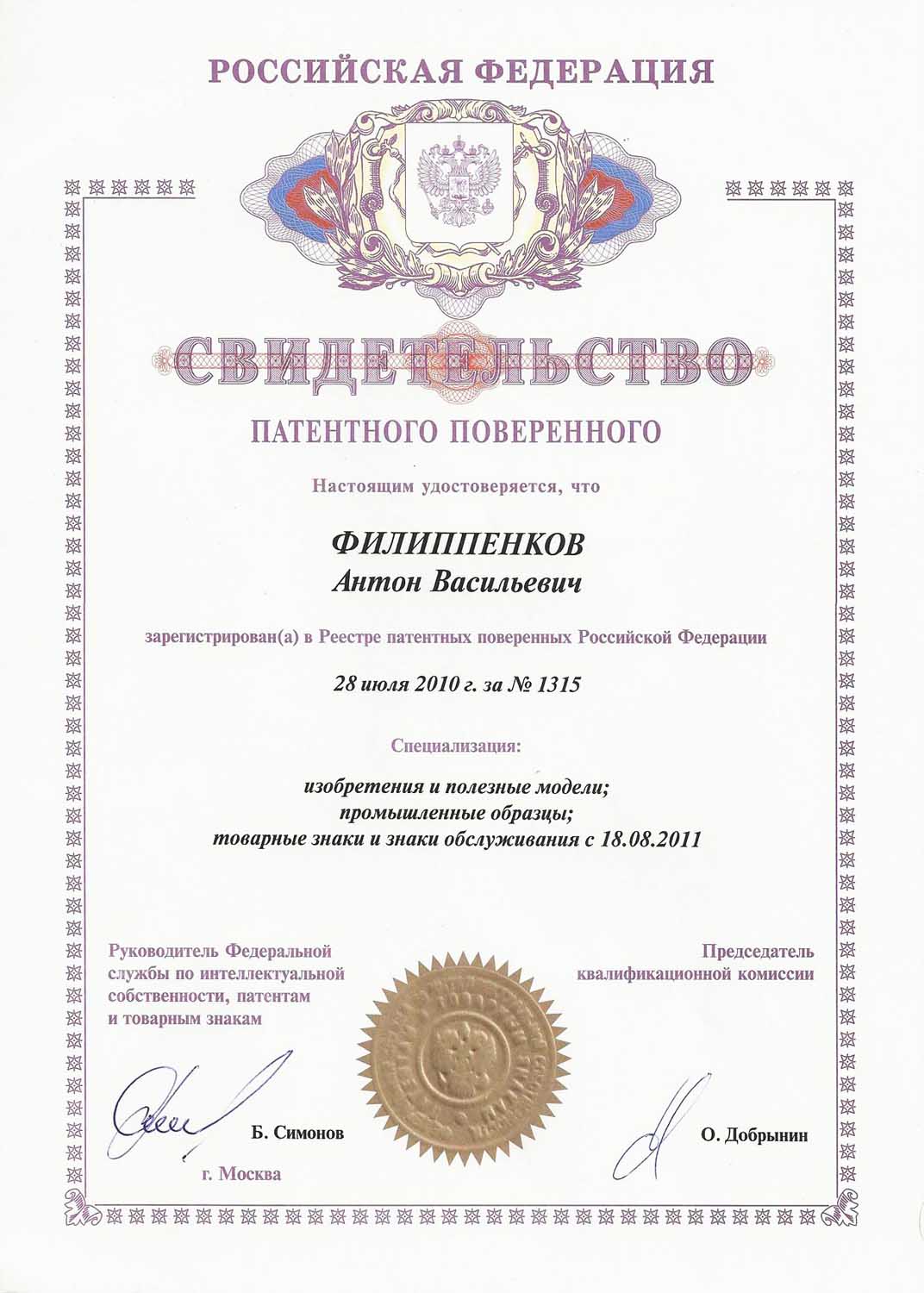 СПАСИБО ЗА ВНИМАНИЕ
Романова Наталия Викторовна,
Тел.: +7(8452) 51-44-35; 27-90-07
E-mail: patent@sgu.ru
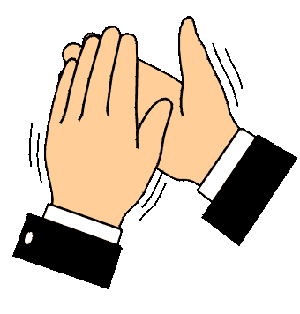